Panel Session 2: Are charities able to advocate against government policy?
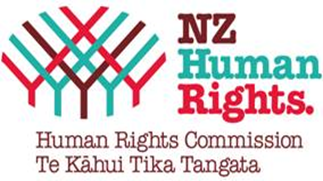 John Hancock, Senior Legal Adviser
Human Rights Commission
Future Prospects for Charity Law, Accounting and Regulation Conference 2019
11 April 2019
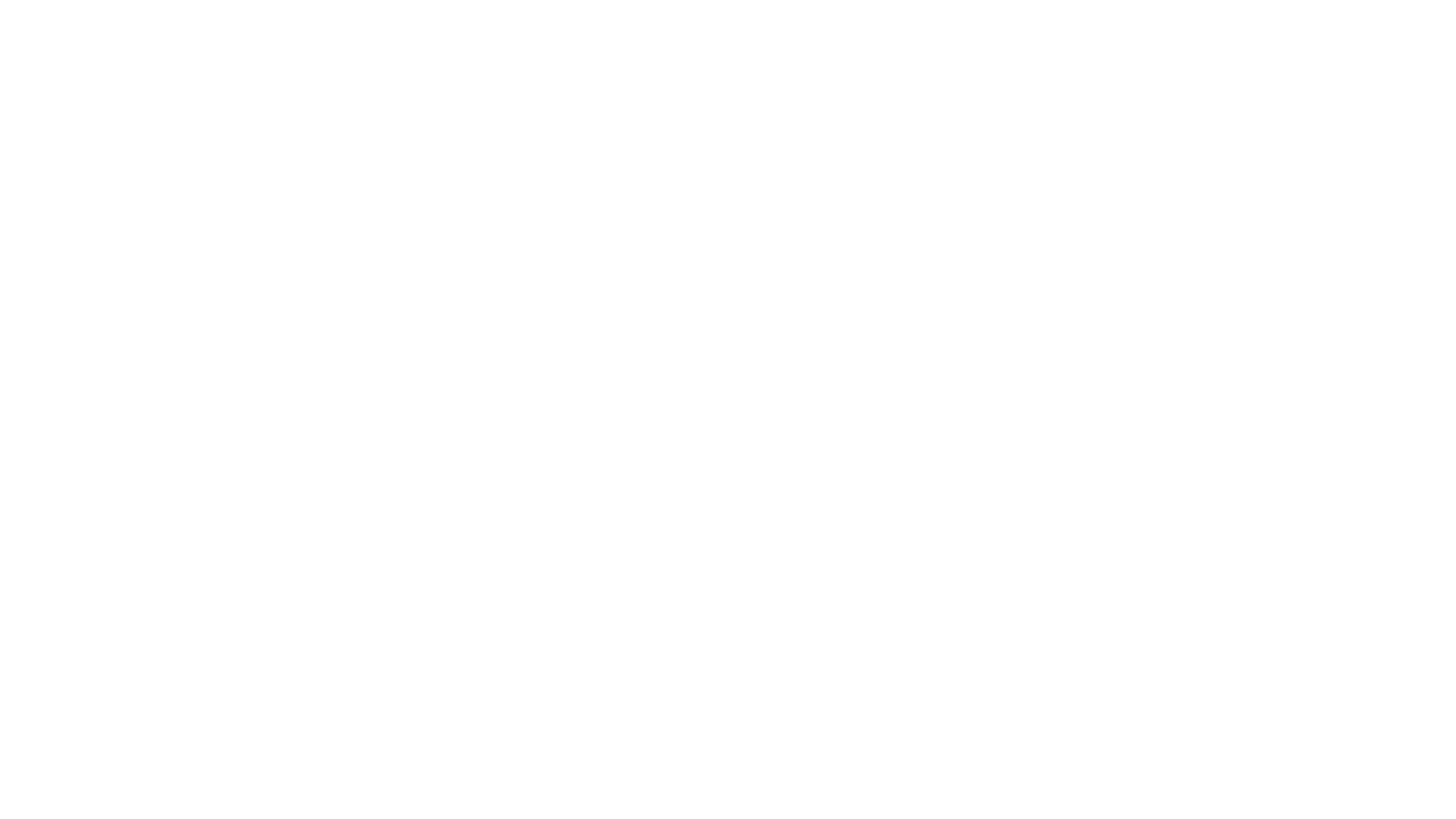 Right to freedom of expression 
S 14 New Zealand Bill of Rights Act 1990
Article 19 of the International Covenant on Civil and Political Rights (ICCPR)
Article 19 of the Universal Declaration of Human Rights

Right to participation in public affairs
Article 25 ICCPR
What rights are engaged?
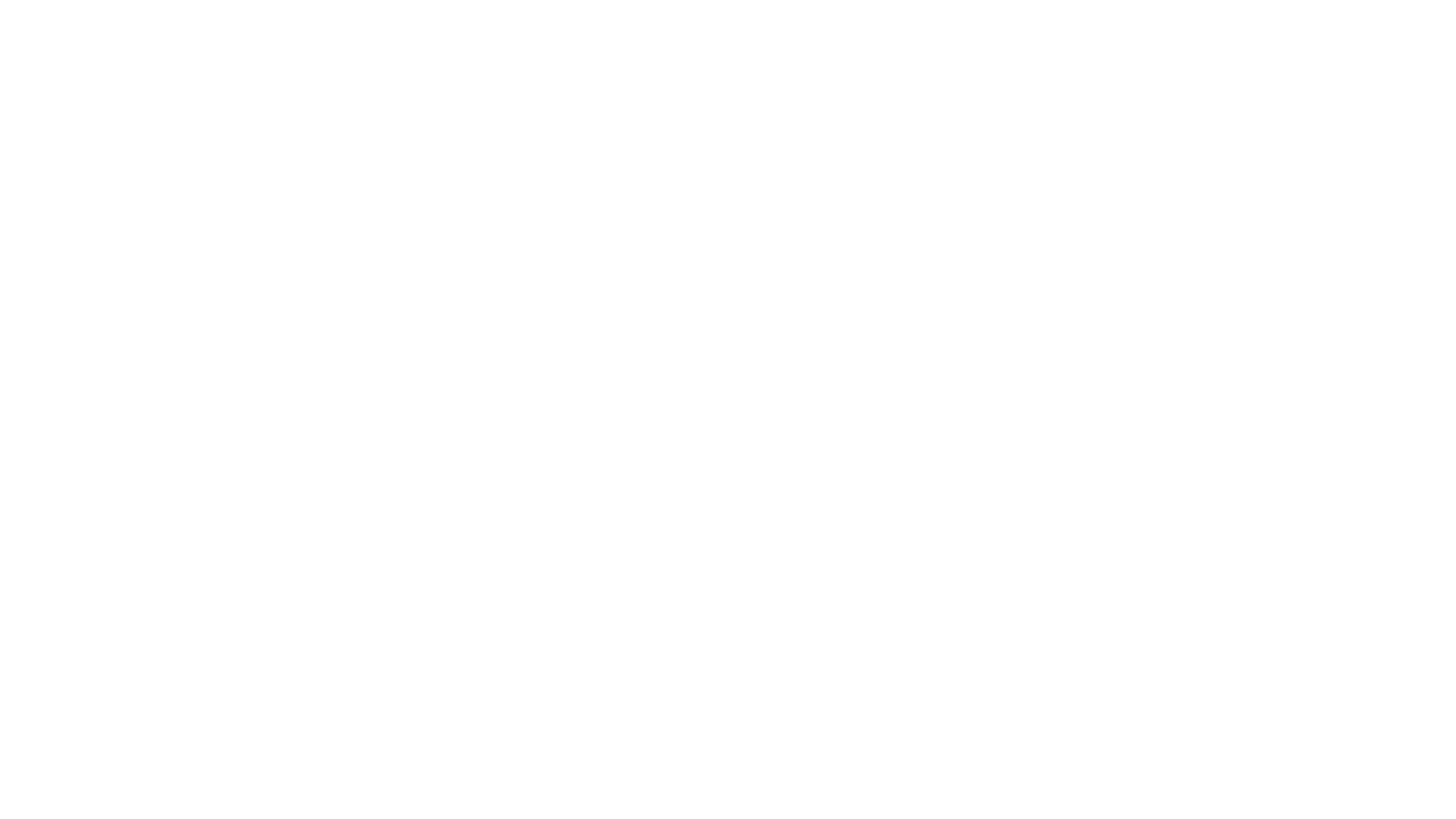 Recognised by the NZ Courts as a fundamental human right and cornerstone of a functioning democracy
Court of Appeal in Living Word Distributors ltd v Human Rights Action Group Inc (Wellington) citing Handyside v UK:

“Freedom of expression constitutes one of the essential foundations of a [democratic] society … it is applicable not only to ‘information’ or ‘ideas’ that are favourably received or regarded as inoffensive or as a matter of indifference, but also to those that offend, shock or disturb the State or any sector of the population. Such are the demands of that pluralism, tolerance and broadmindedness without which there is no ‘democratic society’”
Freedom of expression
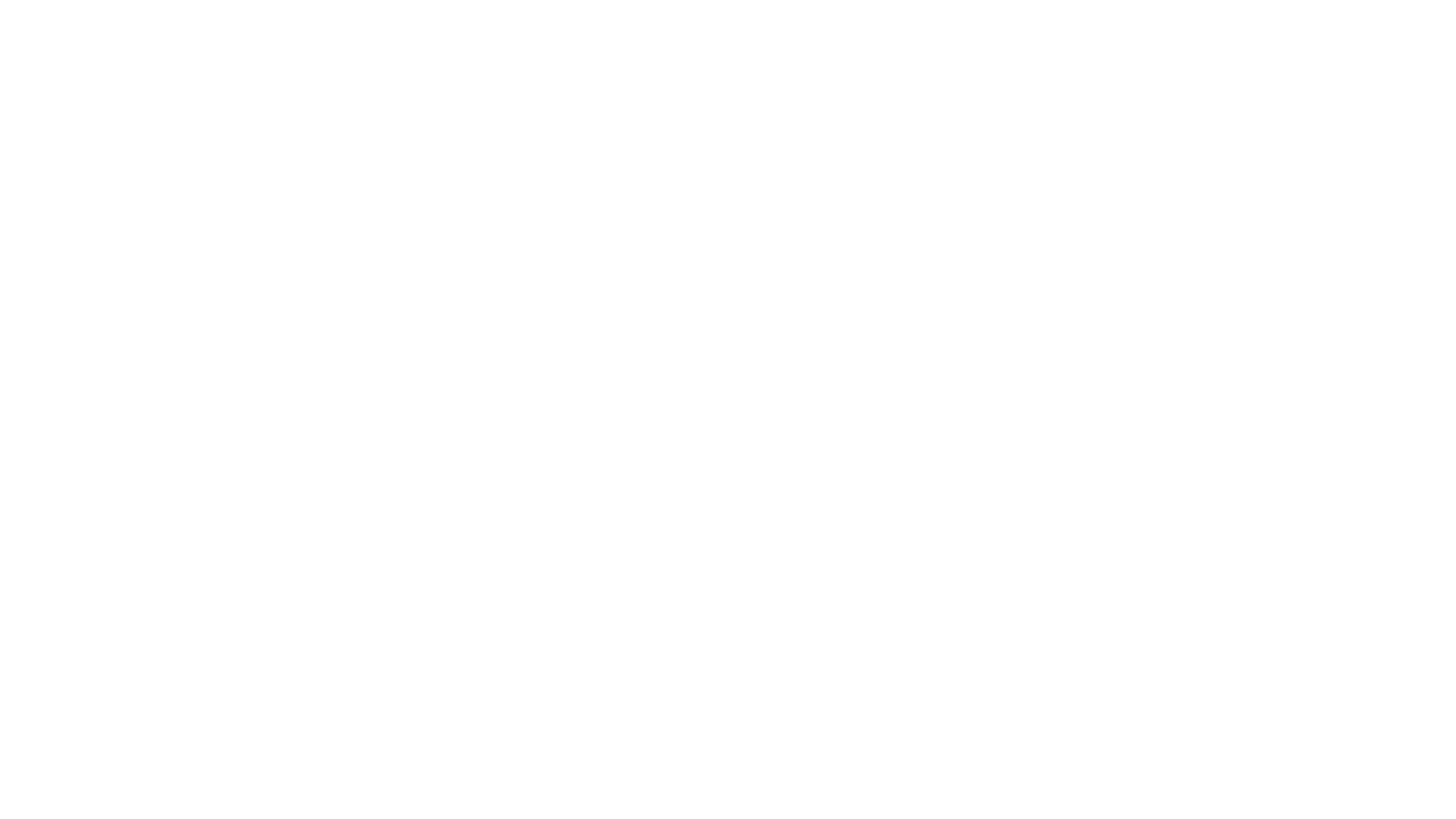 “Freedom of opinion and freedom of expression are indispensable conditions for the full development of the person. They are essential for any society.  They constitute the foundation stone for every free and democratic society. The two freedoms are closely related, with freedom of expression providing the vehicle for the exchange and development of opinions. 
[It is a] necessary condition for the realization of the principles of transparency and accountability that are, in turn, essential for the promotion and protection of human rights”
UN Human Rights Committee – General Comment 34 on the right to freedom of opinion and expression under Art 19 ICCPR
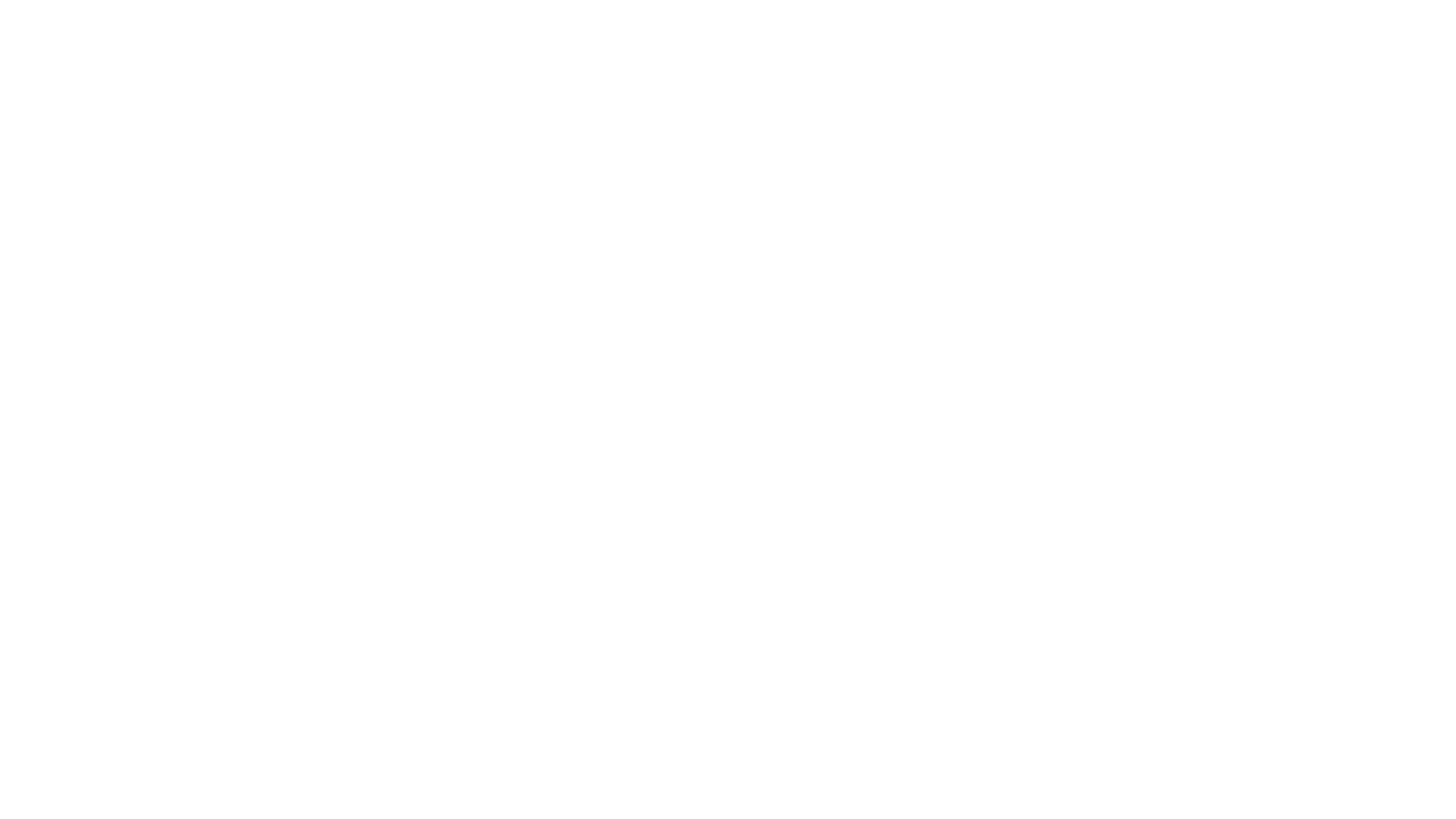 Links to the right to freedom of expression
From UN Human Rights Committee General Comment 25:
 
“Citizens also take part in the conduct of public affairs by exerting influence through public debate and dialogue with their representatives or through their capacity to organize themselves. This participation is supported by ensuring freedom of expression, assembly and association”” [para 8]
Right to participate in public affairs – Art 25 ICCPR
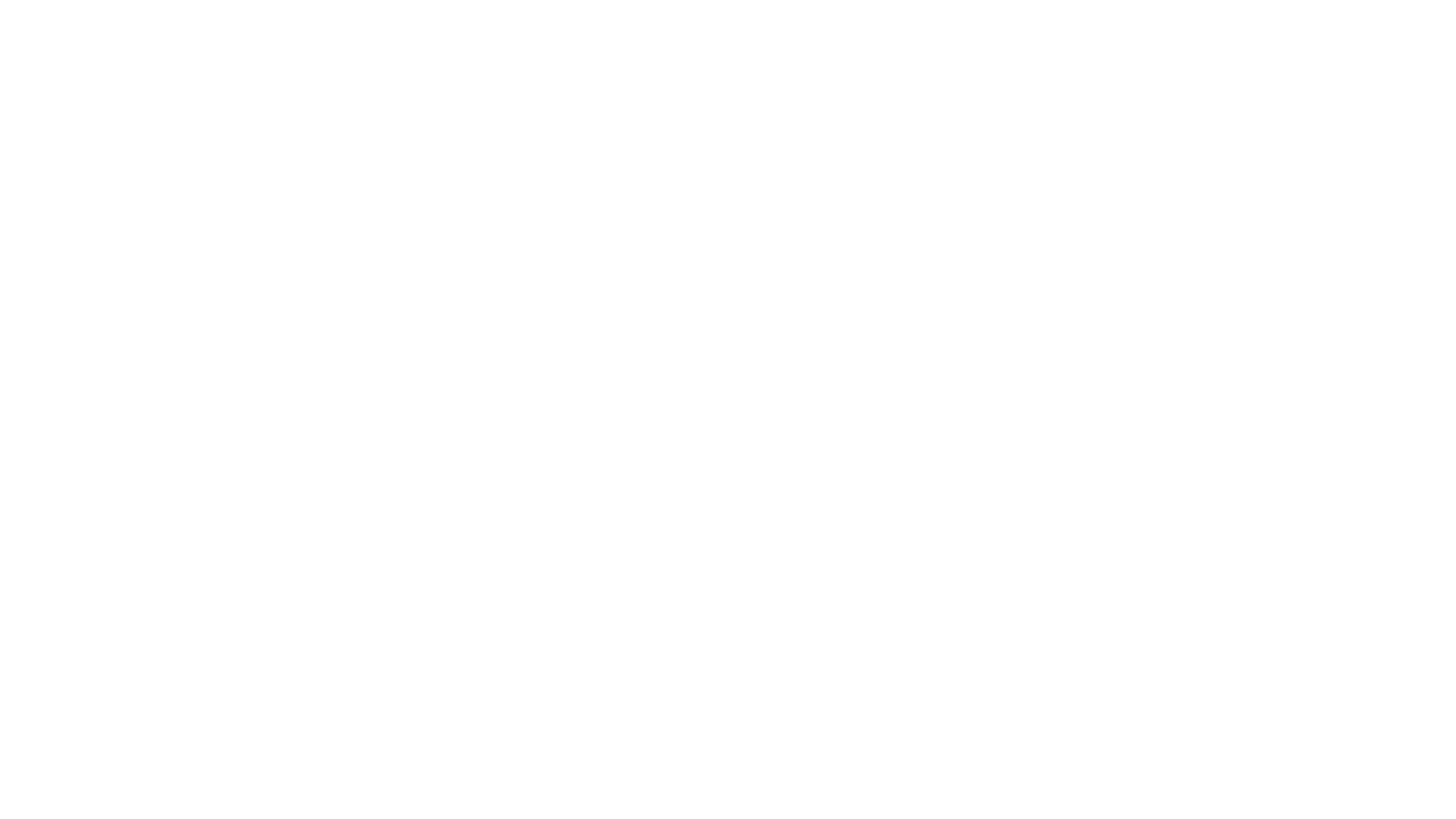 In NZ law, the right can be limited
Section 5 NZBORA – “….only to such reasonable limits prescribed by law as can be demonstrably justified in a free and democratic society”
The Courts have observed:
“Low value” expression — whether mundane and innocuous… or hateful and dangerous… is expression regardless. 
Constraint of the former will seldom be justifiable under s 5. Constraint of the latter will seldom be difficult to justify under s 5….”
[Attorney-General v Smith [2018] NZCA 24]
Freedom of expression is not an absolute right
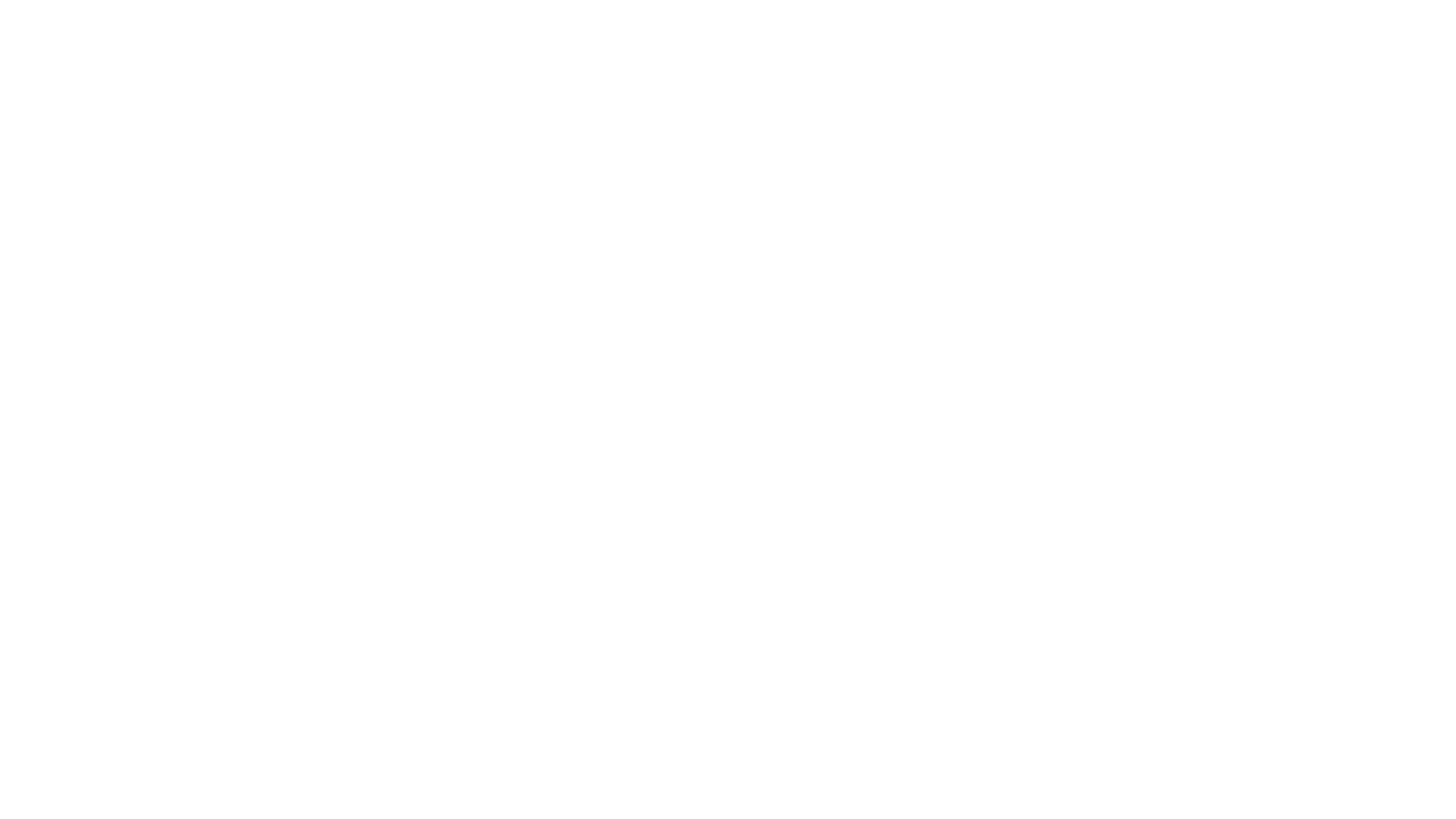 Art 19 ICCPR also imposes express limitations – for example for the maintenance of public order.
UN Human Rights Committee General Comment 34: restrictions on the right must be “necessary for a legitimate purpose” and “proportionate”.
“Restrictions must not be overbroad…The principle of proportionality has to be respected not only in the law that frames the restrictions but also by the administrative and judicial authorities in applying the law”.
Limitations and the ICCPR
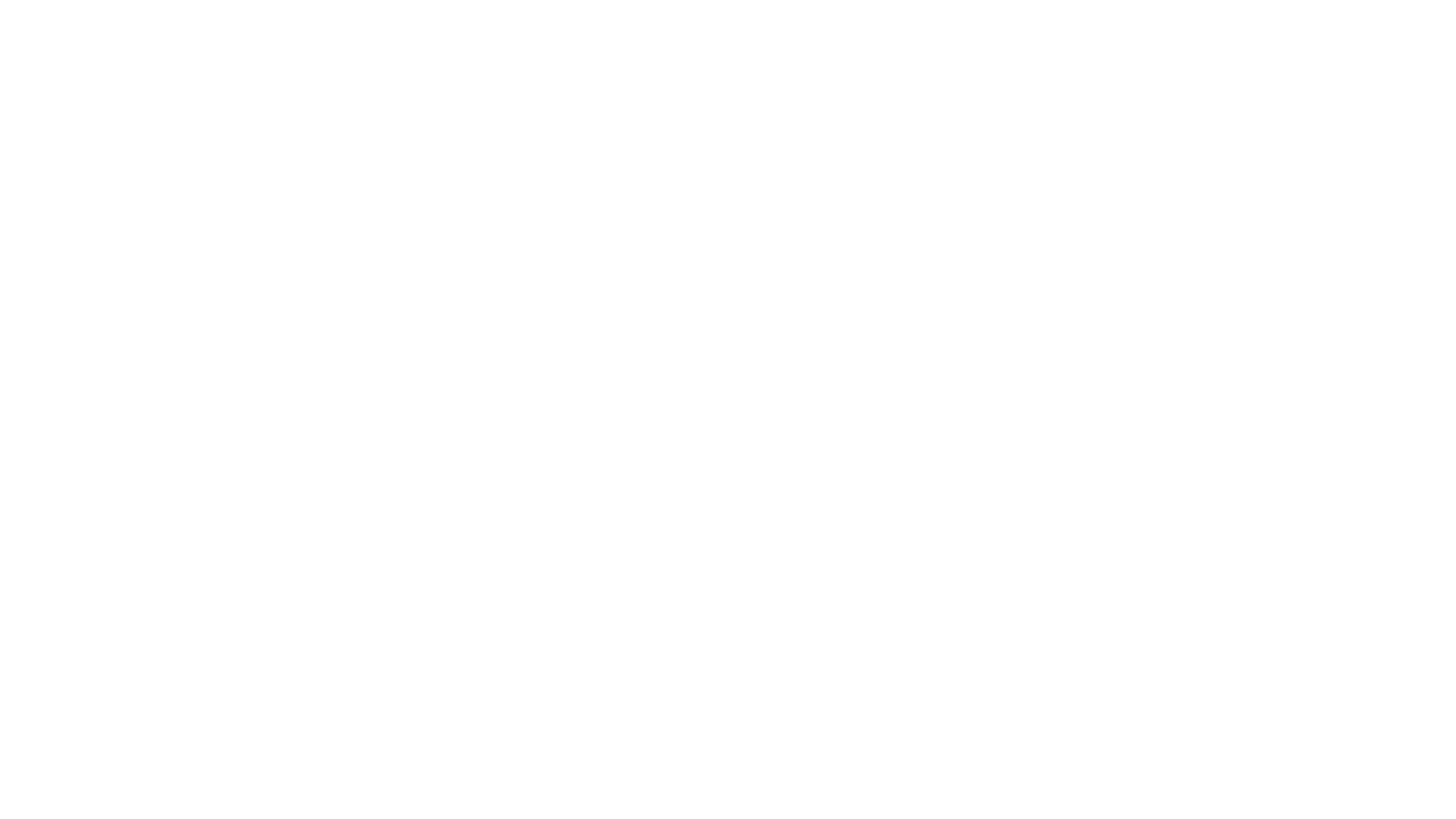 S 29 Application to legal persons
Except where the provisions of this Bill of Rights otherwise provide, the provisions of this Bill of Rights apply, so far as practicable, for the benefit of all legal persons as well as for the benefit of all natural persons
Does the BORA apply to charities?
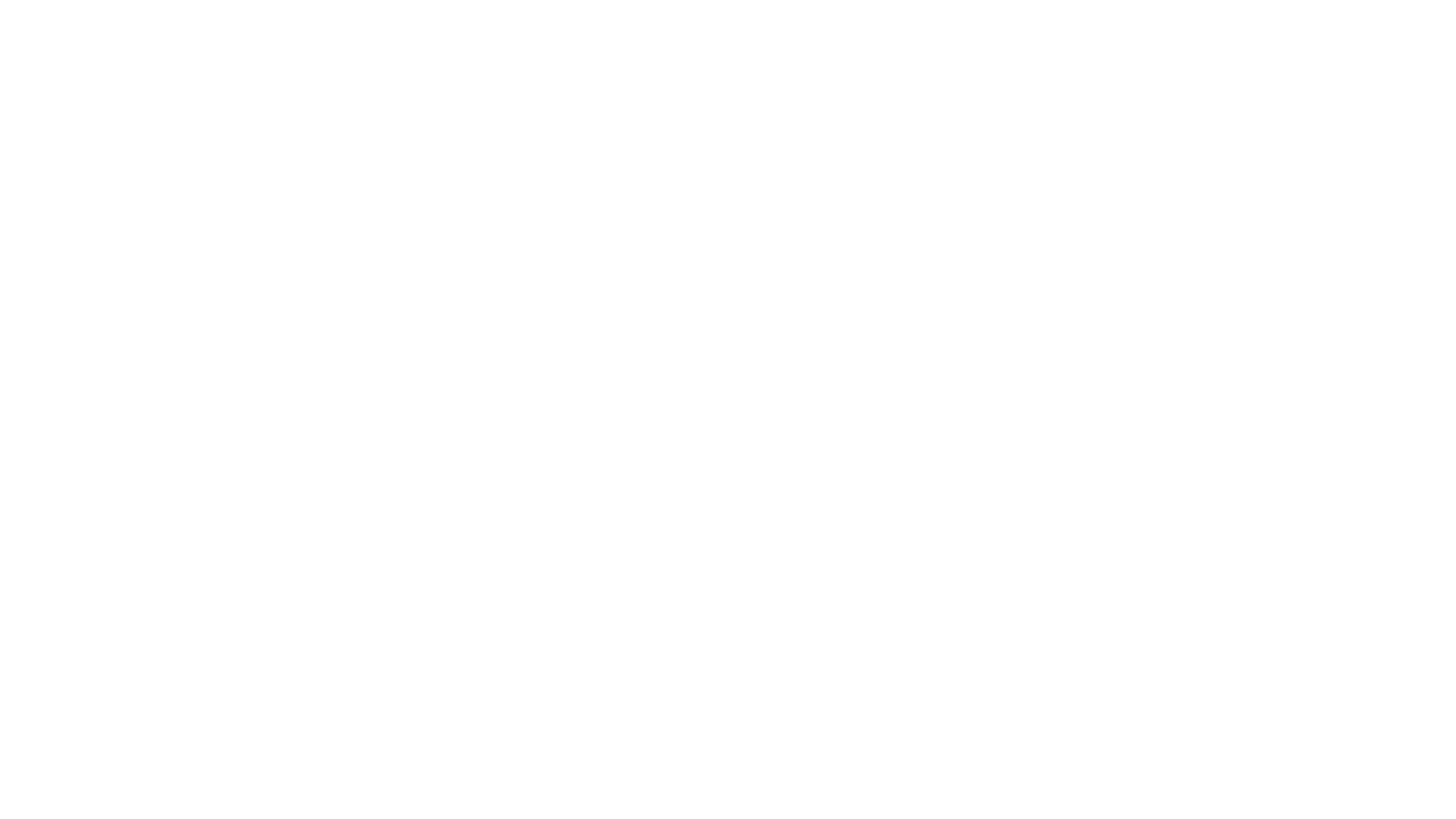 Freedom of expression under s 14 BORA does not appear to have been considered by the NZ Court in cases regarding the advocacy functions of charities
However, Canada without Poverty v Attorney-General [2018] ONSC 4147 is a very interesting when considering the application of freedom of expression. 
In this case, the Ontario Superior Court held that the deregistration of a charity for non-partisan political advocacy breached the charity’s right to freedom of expression under s 2 of the Canadian Charter of Rights.
Case law
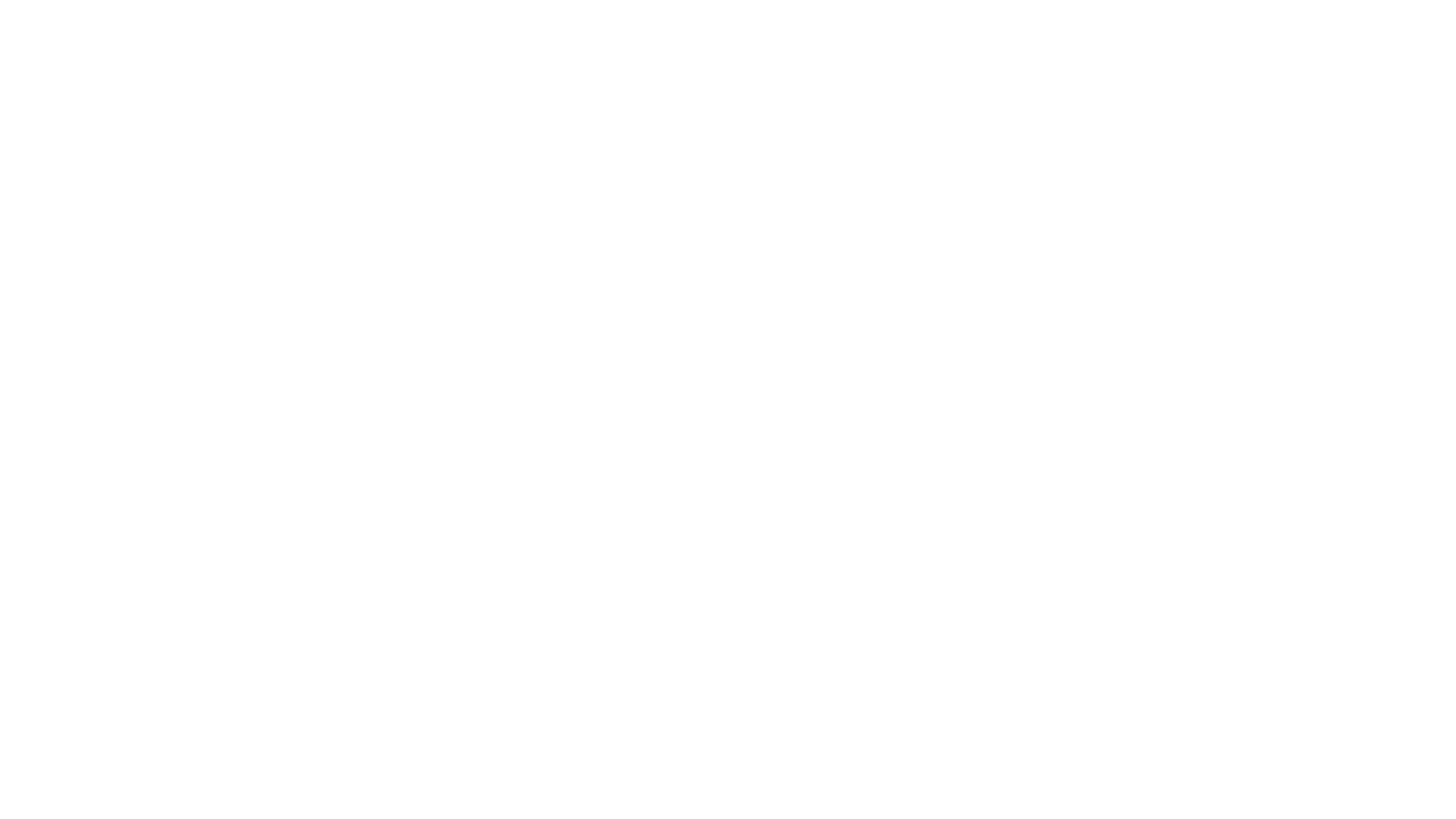 Canada without Poverty, is charity is a registered charity with the stated charitable purpose of relieving poverty in Canada. It engages in public advocacy for policy and attitudinal change as its primary means of achieving an end to poverty and refers to international human rights standards in doing so.
The Canadian Revenue Authority (CRA) conducted a Political Activities Audit under the Income Tax Act, which concluded that virtually all of the Applicant's activities involved political engagement in the nature of “communications to the public advocating policy changes.”
Canada without Poverty: Background
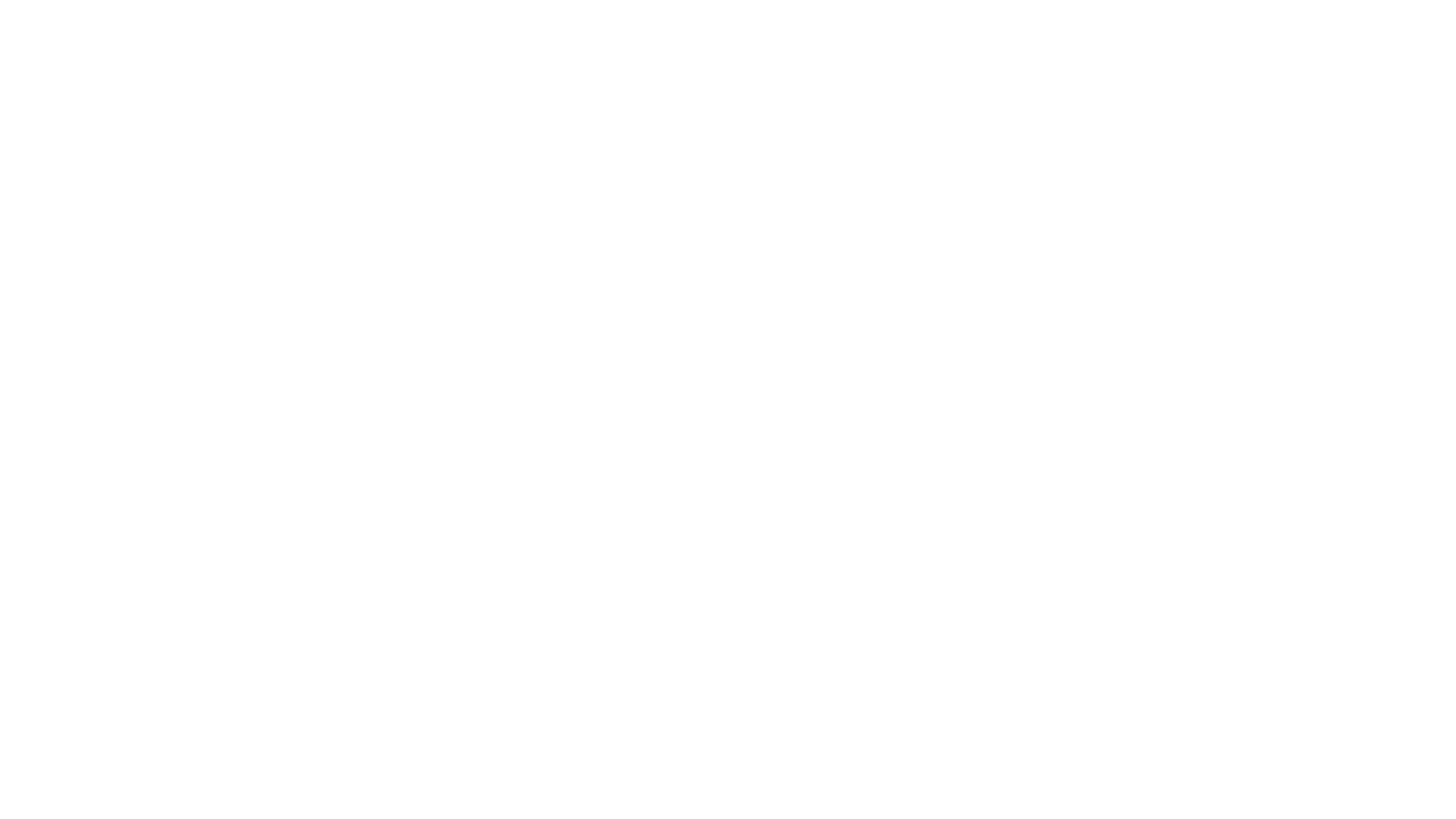 The CRA stated that in its view an activity is considered "political" where it: 
1) "explicitly communicates a call to political action"; 
2) "explicitly communicates to the public that the law, policy, or decision of any level of government in Canada or a foreign country should be retained ... opposed, or changed"; or
3) "explicitly indicates in its materials (whether internal or external) that the intention of the activity is to incite, or organize to put pressure on, an elected representative or public official to retain, oppose, or change the law, policy, or decision of any level of government"
Background Continued
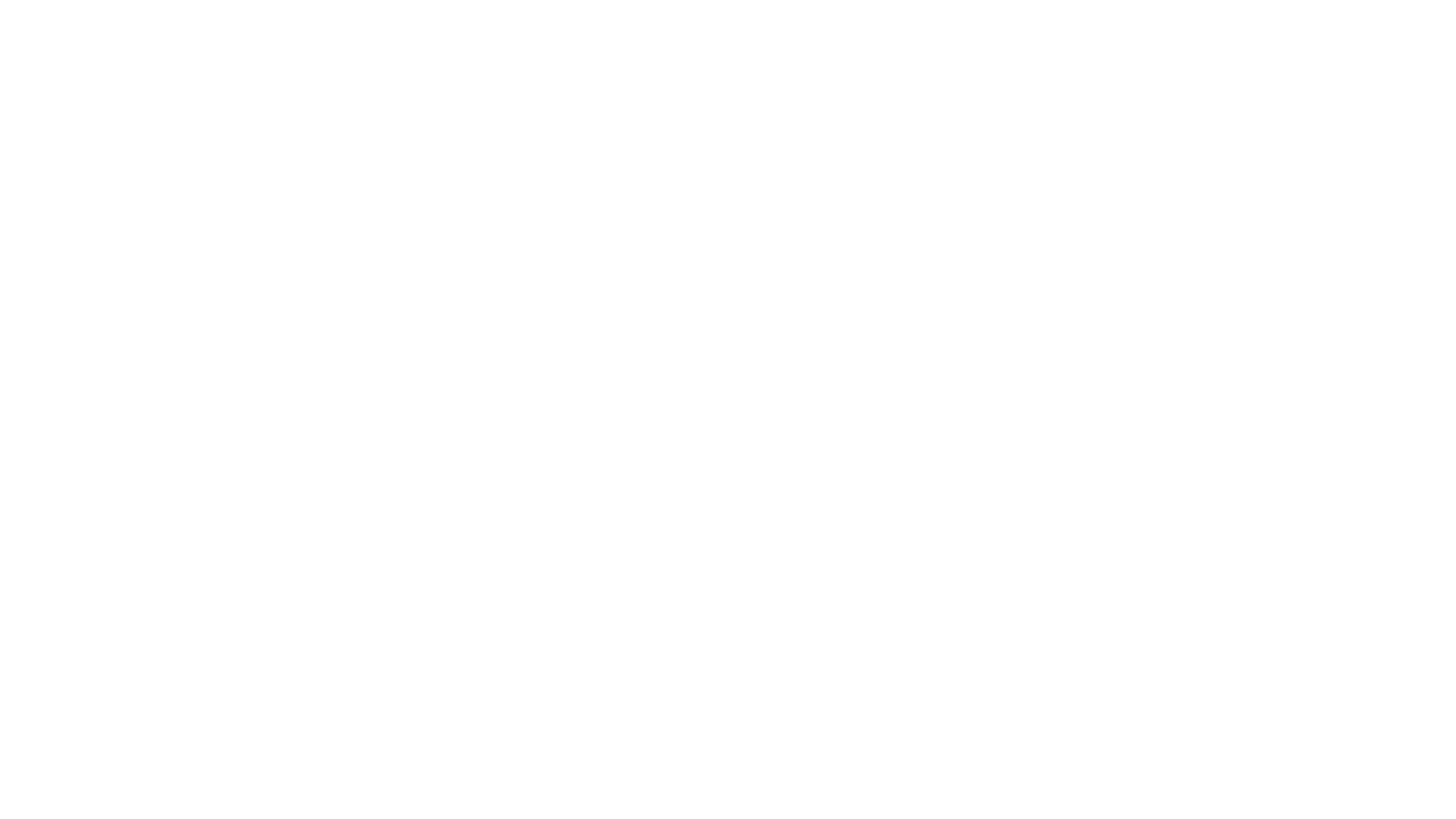 The Court noted that:
“What [CWPs] activities have in common that characterized them as non-partisan "political activities" is that they all involve communications about law reform or other issues related to the relief of poverty. Most of these activities are public forms of expression that represent the Applicant's efforts to engage its constituency in democratic processes to relieve poverty in the manner recognized by the Copenhagen Declaration and the Standing Committee Report as essential to the effective relief of poverty.”
Background continued
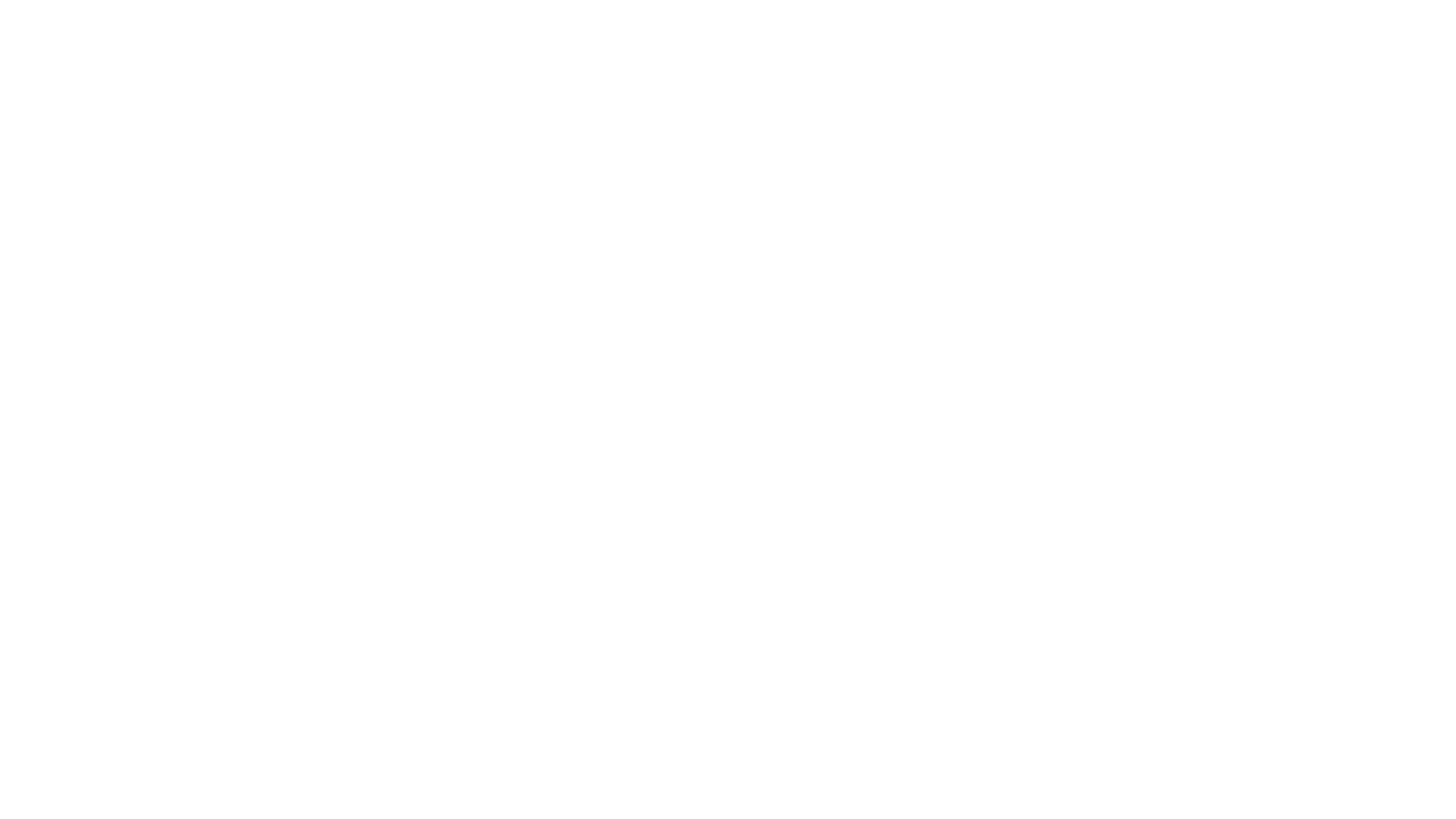 On freedom of expression, the Court found:
“There is no doubt that the activity in which the Applicant wishes to engage- public advocacy of policy change - is within the guarantee of freedom of expression”
Court also rejected the AGs argument that the financial impact of deregistration would infringe free expression rights (ie. The AG contended they have right to free speech but not subsidized speech)
The Court pointed to evidence that CWP would not be able to financially function without the tax exemption provided by charitable status
The Court held that any burden, including a cost burden imposed by government on the exercise of a fundamental freedom, such as expression, can qualify as an infringement of that right or freedom if it is not "trivial or insubstantial":
Canada without Poverty v AG [2018] : Some key points